FY 2022
HUMAN RESOURCES
Budget & Fiscal Affairs Committee
Tuesday, June 1, 2021  @ 10:00 AM
Jane E. Cheeks
Human Resources Director
Carla Coleman
Assistant Director
Human Resources
Presentation
Long-Term Disability (LTD) Third-Party Administrative Services
Contingent Workforce Services
Employee Service Award
and Gifts Program
2
Human Resources
Request for Proposal (RFP) Presentation
Long-Term Disability (LTD)
Third-Party Administrative Services
3
City of Houston Request For Proposal
Purpose
The contract for the Long-Term Disability (LTD) Third-Party Administrative Services will expire August 31, 2021.  

Request for Proposals were issued to ensure that the City  continues to offer this benefit.
4
Long-Term Disability (LTD)Third-Party Administrative Services
Program Overview
Eligibility Criteria:
Active full-time municipal and classified firefighter employees, with at least one year of service scheduled to work a minimum of 30 hours and covered under the Compensable Sick Leave Plan.
Policy:
When activated, the LTD plan provides 50% of base salary (or 70% of base salary when combined with other disability income benefits) after the longer of six (6) months, or the duration of annual sick leave. 
Benefits are payable until the earlier of:
Age 70 (disability occurred before 9/1/1994); Age 65 (disability occurred after 9/1/1994); Date of death, or the date the person ceases to be disabled.
5
Long-Term Disability (LTD)Third-Party Administrative Services
Procurement Process
On April 2, 2021, RFP was advertised.

On May 13, 2021, responses were received.

One (1) responsive proposal was received by a vendor to provide third-party administrative services for the Long-Term Disability (LTD) Program.

The Evaluation Committee consisted of five (5) members from the Human Resources, Houston Public Library and Solid Waste Management Departments.

Projected contract start date is September 1, 2021.
6
Long-Term Disability (LTD)Third-Party Administrative Services
Procurement Process cont’d
Criteria for evaluation of proposals:

The ability of the vendor to perform the Scope of Services requested in the RFP.

Financial competitiveness and guarantees against rate escalation over a multi-year contract.

The vendor’s agreement with Performance Guarantees and compliance with City of Houston contracting requirements.

The ability of the vendor to provide the best value for the dollars that the City of Houston will expend.
7
Long-Term Disability (LTD)Third-Party Administrative  Services
Recommendation
Approve vendor for the Long-Term Disability (LTD)Third-Party Administrative Services
8
HUMAN RESOURCES
Request for Proposal (RFP) Presentation
Contingent Workforce Services
9
City of Houston Request For Proposal
Purpose
This Contingent Workforce Contract will be an added contract that will provide temporary personnel services to only the departments with Grant, Special and Enterprise funds. 

The request for proposal was issued to ensure the City has another venue to support these departments that are Enterprise, Special and Grant funded as these expenses are recoverable providing a net zero impact to the Citywide budget.
10
Contingent Workforce Services
Program Overview
The Program provides skilled contingent workers to help with a wide range of operational activities, fluctuating workflow and production demands, special projects, and to aid during emergency events.
The Program engages several staffing agencies with the expertise in recruiting, sourcing and screening quality candidates to fill a diverse range of job categories, including, but not limited to:

Administrative/Clerical
Professional Services
Customer/Community Services
Finance/Accounting
General Labor/Maintenance
11
Contingent Workforce Services
Procurement Process
On October 30, 2020, RFP was advertised.

The Evaluation Committee (EC) consisted of evaluators from Human Resources, Houston Public Works, Houston Airport System, and Houston Parks and Recreation departments. 

The EC committee evaluated 15 vendors:
HJ Staffing
Eight Eleven Group
Argus Talent
M&P Dancy
Employment & Training Centers



Project contract start date is July 1, 2021.
TMD Staffing
Recruiting Source
Pridestaff
Cogent Infotech
Getcorp
Executeam
Cenergy
A1 Personnel
Lane Staffing
Confidential Search
12
Contingent Workforce Services
Procurement Process cont’d
Criteria for evaluation of proposals:

Technical Competence - the ability of the vendor to perform the Scope of Services requested in the RFP.

Financial competitiveness and guarantees against rate escalation over a multi-year contract.

The ability of the vendor to provide the best value for the dollars that the City of Houston will expend.

Responsiveness of Proposal.
13
Contingent Workforce Services
Recommendation
Approve vendors for the Contingent Workforce Services Program
14
HUMAN RESOURCES
Invitation to Bid
Employee Service Award
and Gifts Program
15
City of Houston Invitation to Bid
Purpose
Due to unspent contractual dollars, the contract for the Employee Service Awards and Gift Program was extended for two years (2019/2020) and expired on May 31, 2021. 

An invitation to bid was issued to ensure that the City could continue to offer this recognition program to all city employees.
16
Employee Service Award and Gifts Program
Program Overview
The program is governed by Executive Order 1-55 – Employee Service and Recognition Program.
Employees with 5-year increment of service anniversaries receive a pin. 
Employees with 30 years or more of service in 5-year increments receive an opportunity to choose a gift from a curated catalog based on their years of service.
17
Employee Service Award and Gifts Program
Procurement Process
On July 9, 2020, two bids were received.
J. Brand Recognition, Ltd
Brand IQ, LLC
18
Employee Service Award and Gifts Program
Recommendation
Approve vendors for Employee Service Award and Gifts Program
19
THANK YOU
20
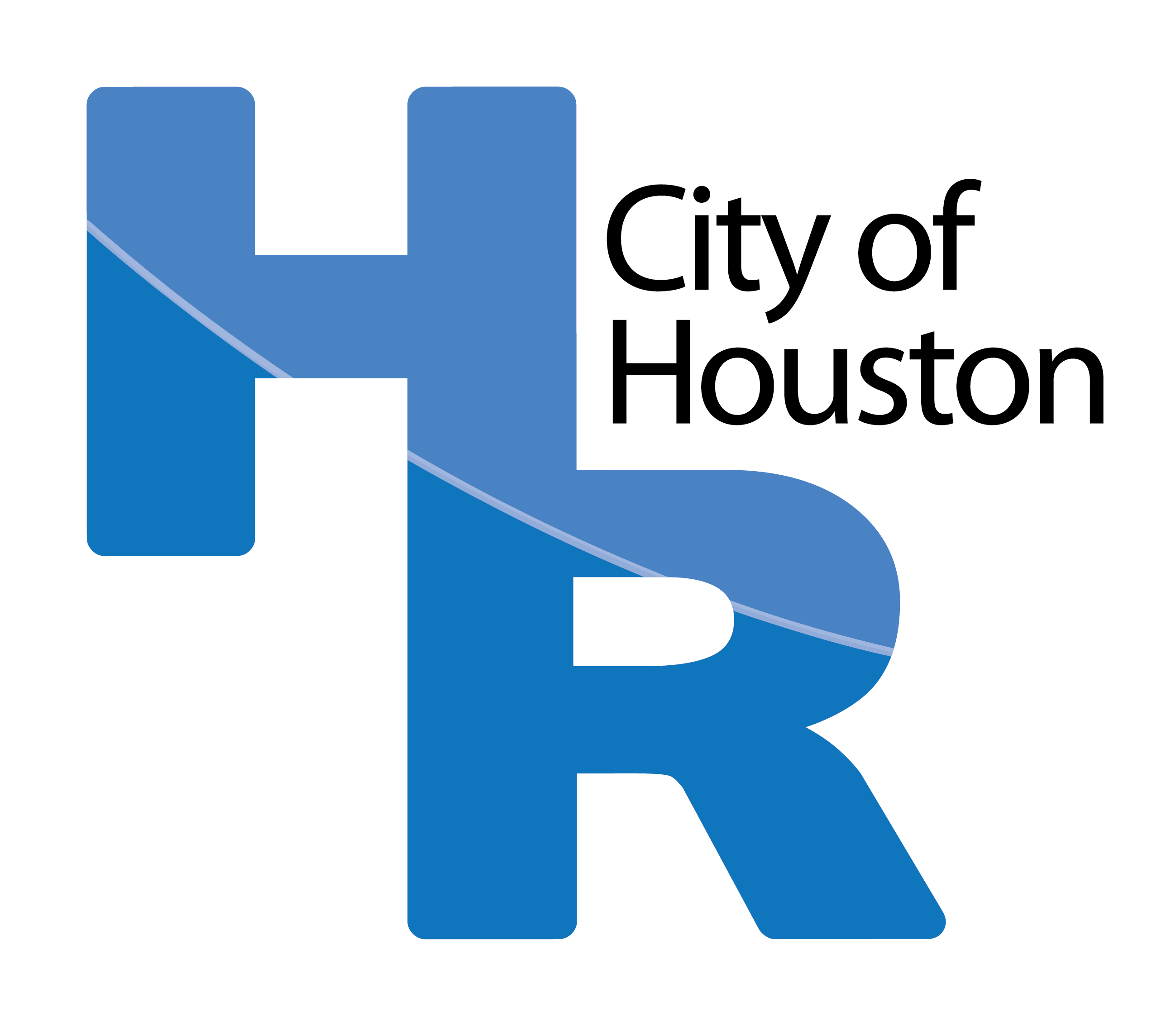